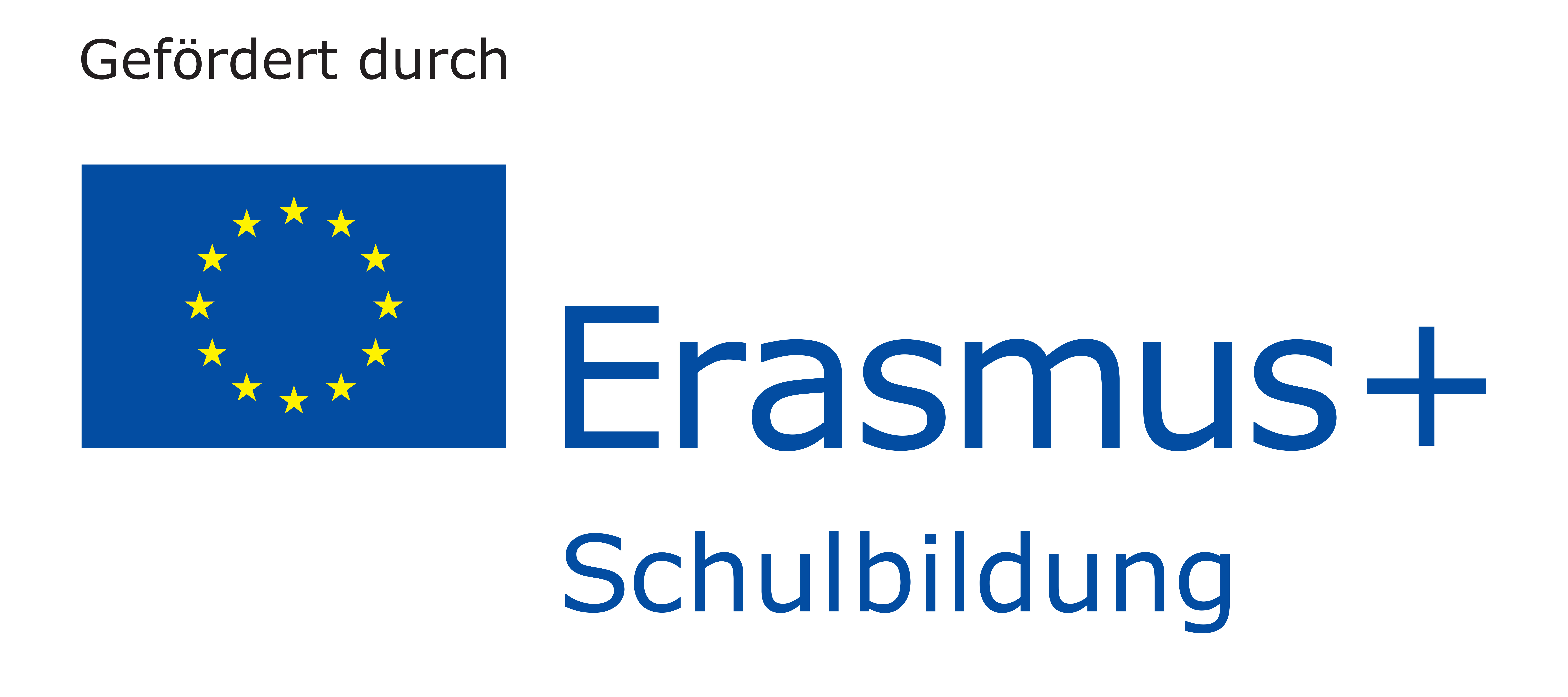 Hintergrund zum Focus on Form-Ansatz
Modul 3

Lisa Niederdorfer und Daniela Rotter
Dieses Projekt wurde mit Unterstützung der Europäischen Kommission finanziert. Die Verantwortung für den Inhalt dieser
Veröffentlichung (Mitteilung) trägt allein der Verfasser; die Kommission haftet nicht für die weitere Verwendung der darin enthaltenen
Angaben.
Lisa Niederdorfer & Daniela Rotter
1. Ihre (Fremd-) Sprachenlernerfahrung
Erstellen Sie eine Liste aller (Fremd-)Sprachen, die Sie bereits gelernt haben. Inkludieren Sie dabei auch Sprachen, die Sie heute nicht mehr oder nur wenig beherrschen.
In welchem Kontext haben Sie diese (Fremd-)Sprachen gelernt? (z.B. Schule, Sprachkurs, Urlaub)
Wie haben Sie diese (Fremd-)Sprachen gelernt? Wie sah z.B. der Unterricht oder die Interaktion im Urlaub aus?
Welche beherrschen Sie (noch) und auf welchem Niveau?
Erinnern Sie sich an Situationen, in denen die Bedeutung eines sprachlichen Ausdrucks, den Sie nicht kannten, für Sie durch die Verwendung ersichtlich wurde?
Lisa Niederdorfer & Daniela Rotter
2. Die gemeinsame (Fremd-) Sprachenlernerfahrung
Welche Gemeinsamkeiten gibt es? Z.B.
Welche Sprachen wurden von (fast) allen gelernt?
In welchem Kontext wurden Sprachen am häufigsten gelernt?
Wie war der Sprach(en)unterricht bei den meisten gestaltet?
Lisa Niederdorfer & Daniela Rotter
3. Ansätze in der Zweitsprach-/Fremdsprachdidaktik
Lisa Niederdorfer & Daniela Rotter
[Speaker Notes: Hintergrund: 

Was genau ist FoF?
Immer wieder der Blick in den Erstspracherwerb?
INPUT, Sprachgebrauch 
AUSRICHTUNG der Aufmerksamkeit, 
INTERAKTION, Sprachverwendung]
4. Focus on Form im Fachunterricht
Focus on Form = Ansatz zur Förderung der Zweitsprache im Rahmen inhaltsorientierter Kommunikation
Reaktiv, d.h. einem sprachlichem Problem folgend wird die Aufmerksamkeit auf die Ausdrucksseite gelenkt
Bsp.: Die Frauen … hat weniger Einkommen, weil … Focus on Form: Die Frauen habEN weniger Einkommen, weil….
Lisa Niederdorfer & Daniela Rotter
5. Aufmerksamkeit als zentrales Konzept
Der Colour Changing Card Trick
https://www.youtube.com/watch?v=v3iPrBrGSJM
Lisa Niederdorfer & Daniela Rotter
6. Zwei Typen von Focus on Form
geplant: Prozedurausdrücke des Argumentierens z.B. weil, da, hingegen, im Gegensatz dazu, zwar ... aber, trotzdem etc.
 Es ist vorab festgelegt, welche Formen in den Fokus gelangen sollen
spontan: Formen wie Die Frauen … hat weniger Einkommen, weil … LK: Die Frauen habEN weniger Einkommen wie….
 je nach Problem, werden ganz unterschiedliche Formen zum Gegenstand der Aufmerksamkeit
Lisa Niederdorfer & Daniela Rotter
7. Zentrale Merkmale von Focus on Form
Focus on Form meint:
Formaspekte werden eingebettet in ein inhaltsorientiertes Gespräch fokussiert
Formaspekte werden reaktiv fokussiert 
Formaspekte gelangen kurzfristig in den Aufmerksamkeitsfokus
Lisa Niederdorfer & Daniela Rotter
8. Unterrichtstranskript
Lesen Sie das Unterrichtstranskript und besprechen Sie in Partner- oder Gruppenarbeit, wie Sie die Vorgehensweise einschätzen. 
Welche Formaspekte werden fokussiert? 
Wie lässt sich die Interaktion beschreiben? 
Diskutieren Sie Ihre Einschätzungen anschließend im Plenum.
Lisa Niederdorfer & Daniela Rotter
Input und Interaktion: Focus on Form im ProFo-Modell
Lisa Niederdorfer & Daniela Rotter
1. Es war einmal …
Schreiben Sie ein Märchen in 5 Sätzen.
Lisa Niederdorfer & Daniela Rotter
1. Es war einmal …
Schreiben Sie ein Märchen in 5 Sätzen. 
Vergleichen Sie Ihren Text mit Texten Ihrer KollegInnen. Was fällt Ihnen auf?
Lisa Niederdorfer & Daniela Rotter
1. Es war einmal …
Schreiben Sie ein Märchen in 5 Sätzen. 
Vergleichen Sie Ihren Text mit Texten Ihrer KollegInnen. Was fällt Ihnen auf?
Diskutieren Sie, inwiefern Sie sich sprachlicher Muster in Ihrer persönlichen Sprachverwendung bedienen.
Lisa Niederdorfer & Daniela Rotter
2. Muster im ProFo-Modell
Routine durch Rezeption
Häufung argumentativer Textprozeduren in Input und Interaktion (z.B. Lesetexte, Sprache der Lehrkraft, Diskussion mit MitschülerInnen)
Focus on Form-Techniken
Lisa Niederdorfer & Daniela Rotter
3. Registerwürfel
Lisa Niederdorfer & Daniela Rotter
4. Interaktion im ProFo-Modell
"Interaktion ist überhaupt Bedingung des Sprachenlernens." (Kotthoff 2010, 72, zit. In Abraham 2016, 29)

Reflexion:
Wie gestalten Sie Interaktionen im Unterricht bisher?
Nutzen Sie das sprachförderliche Potential von Interaktionen Ihrer Ansicht nach voll aus?
Wenn ja, wie?
Wenn nein, warum nicht?
Lisa Niederdorfer & Daniela Rotter
5. Die Lehrkraft als                             interessierte/r GesprächspartnerIn
Als interessierte/r GesprächspartnerIn regen Sie die SchülerInnen an, sich zum strittigen Thema zu äußern
Sie …
zeigen Interesse am Geäußerten
fragen nach
bringen eigene Überlegungen und persönliche Einstellungen ein, um das Gespräch konstruktiv mitzugestalten
bringen die SchülerInnen dazu, sich zu äußern, Gedanken präzise zu formulieren, Argumente zu entkräften, Meinungen abzuwägen usw.
Lisa Niederdorfer & Daniela Rotter
6. Focus on Form-Techniken im ProFo-Modell
Inputflut
Didactic Elicitation: 
Schüler/in: „Handyverbote an der Schule sind keine gute Idee. Bei Notfällen können die Eltern ihre Kinder dann nicht erreichen.“ 
Lehrkraft: „Okay, du findest, dass Handyverbote an der Schule keine gute Idee sind, weil die Eltern ihre Kinder dann bei Notfällen nicht erreichen können. Was meint ihr? Seid ihr auch der Meinung, dass es kein Handyverbot an der Schule geben sollte?“ 
Didactic Recast: „Welcher Meinung bist du?“ „Warum bist du dieser Meinung?“
Lisa Niederdorfer & Daniela Rotter
Übungsaufgaben zu Focus on Form
Lisa Niederdorfer & Daniela Rotter
1. Sprachformbezogene Probleme im Fachunterricht
Ayṣe: Wir haben das Luftballonversuch gemacht. Und wir haben zuerst in den- ähm- Luftballon Backpulver geschüttet und dann haben wir in eine Flasche- eine Mineralflasche- eine Mineralwasserflasche zwei Zentimeter Essig reingeschüttet. Und danach haben wir den Luftballon- ähm- an der Flaschenöffnung den Ballon befestigt und dann haben wir so ein bisschen gewartet. Und zuerst haben wir von dem Ballon die Backpulver reingemacht. Also, als wir den Ballon so bewegten, ist das von selbst reingefallen. Äh, danach, danach haben wir eine Weile gewartet und auf einmal- und der Ballon ist so, hm, hat der sich aufgeblasen. Hm, und wir haben ein bisschen ge- gedenkt- ähm, ich dachte, das wär von dem Essig und der Backpulver. Weil, wenn Essig und Backpulver zusammenkommen, dann wird so irgendwie Luft draus oder so was- ähm- entsteht Kohlendioxyd.
(in Anlehnung an das Transkript in Sprachförderung/Deutsch als Zweitsprache Fachbrief Nr. 4 (2009), hrsg. v.: Senatverwaltung für Bildung, Wissenschaft und Forschung. Berlin. S. 10-11)
Lisa Niederdorfer & Daniela Rotter
2. Einstieg in die Gruppendiskussion
Bilden Sie Gruppen von 5-6 Personen
Wählen Sie eine Person aus, die die Rolle der „Lehrkraft” übernimmt.
Die „SchülerInnen“ diskutieren: Ist es für Fachlehrkräfte notwendig die Sprache als Lern- und Reflexionsgegenstand in den eigenen Unterricht einzubeziehen?
Die „Lehrkräfte“ steigen in die Diskussion ein.
Lisa Niederdorfer & Daniela Rotter
2. Einstieg in die Gruppendiskussion
Wie fühlten sich die „Lehrkräfte“ vor dem Einstieg in die Gruppendiskussion?
Wie ist der Einstieg in die Diskussion verlaufen?
Wie haben die „SchülerInnen“ den Einstieg der Lehrkraft in die Diskussion wahrgenommen?
Wie hat die „Lehrkraft“ den Einstieg in die Diskussion wahrgenommen?
Wie hat sich die Diskussion weiterentwickelt? Gab es Unterschiede zur Diskussion vor dem Einstieg der Lehrkraft?
Lisa Niederdorfer & Daniela Rotter
2. Einstieg in die Gruppendiskussion
Bilden Sie Gruppen von 5-6 Personen
Wählen Sie eine Person aus, die die Rolle der „Lehrkraft” übernimmt.
Die „SchülerInnen“ diskutieren: Ist es für Fachlehrkräfte notwendig die Sprache als Lern- und Reflexionsgegenstand in den eigenen Unterricht einzubeziehen?
Die „Lehrkräfte“ steigen in die Diskussion ein.
Lisa Niederdorfer & Daniela Rotter
2. Einstieg in die Gruppendiskussion
Wie fühlten sich die „Lehrkräfte“ vor dem Einstieg in die Gruppendiskussion?
Wie ist der Einstieg in die Diskussion verlaufen?
Wie haben die „SchülerInnen“ den Einstieg der Lehrkraft in die Diskussion wahrgenommen?
Wie hat die „Lehrkraft“ den Einstieg in die Diskussion wahrgenommen?
Wie hat sich die Diskussion weiterentwickelt? Gab es Unterschiede zur Diskussion vor dem Einstieg der Lehrkraft?
Lisa Niederdorfer & Daniela Rotter
Zusammenfassung
Lisa Niederdorfer & Daniela Rotter
1. Zusammenfassung
Focus on Textprozeduren
Lisa Niederdorfer & Daniela Rotter
[Speaker Notes: Zusammenführung beruht auf der Annahme, dass Spracherwerb über das Erkennen von Mustern im Input erfolgt; es braucht deshalb Frequenz und Einbettung der Formen in kommunikativ sinnvolle/bedeutsame Situationen, dann bildet sich Routine aus, die für die Kommunikation entscheidend ist, auch im Schreiben gibt es diese routiniserten Einheiten, die es erleichtern, „gut“ zu schreiben, bzw. zu verstehen]